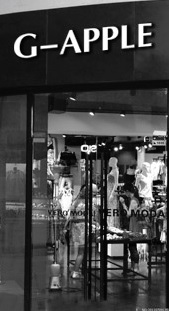 金麗集團
控股有限公司
JINLI GROUP HOLDINGS LIMITED

Investor Conference 2023
2
Group Introduction
1、
Brand Introduction and Market Conditions
Outline
2、
Operation Results
3、
Future Outlook
4、
Q&A
5、
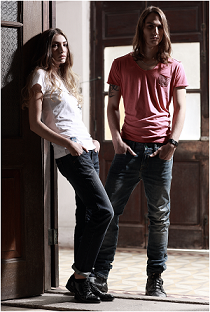 01
Group Introduction
Basis Information
4
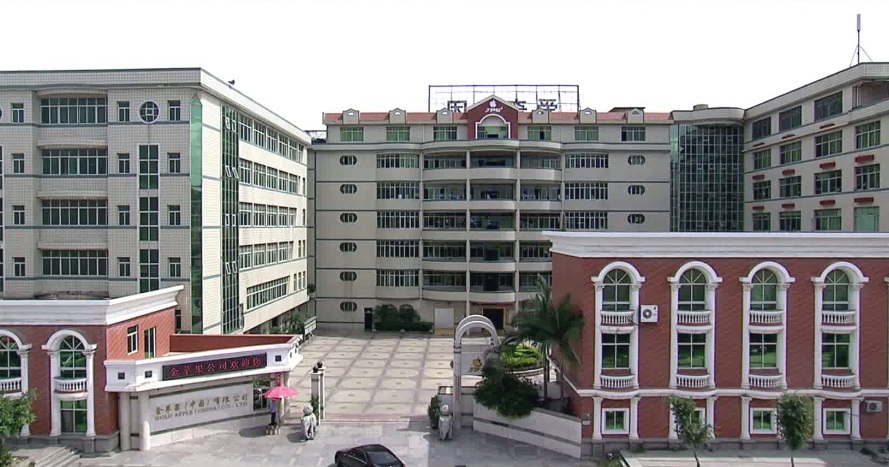 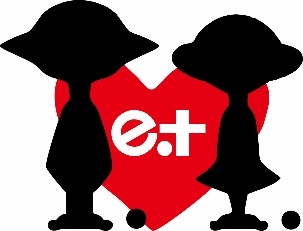 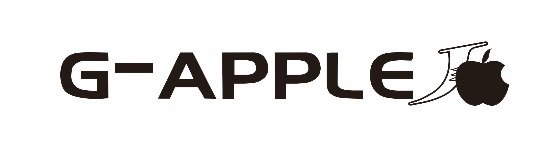 Group Structure
5
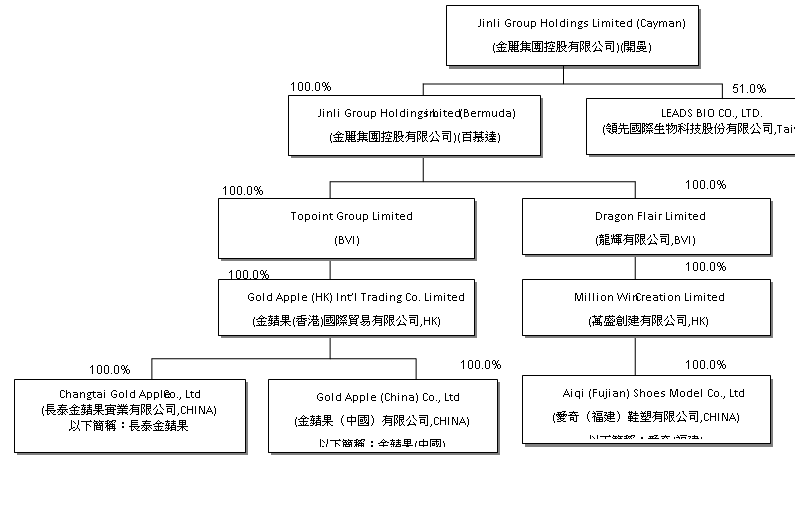 Listing company
Cosmetic products company
Casual shoes and apparel products company
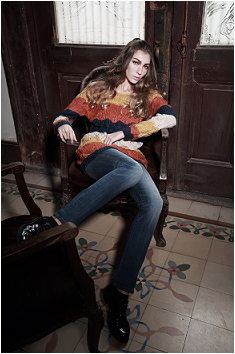 02
Brand Introduction and Market Conditions
7
Product style           :  Casual fashion and denim products
Pricing	              :  Retail price from RMB 150 to 500
Target customers     :  Mainly 18 to 35 year-old consumer group
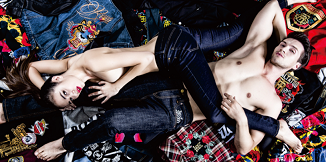 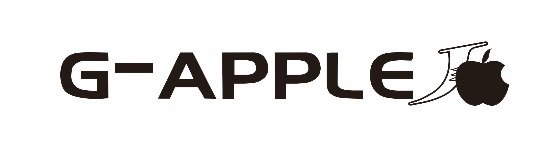 Product style        :  Casual fashion products                            Pricing   :  Retail price from RMB 150 to 500
Target customers :  18 to 35 year-old consumer group
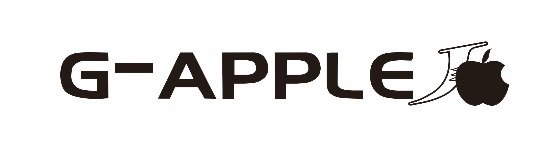 Product style        :  Casual shoes                                              Pricing   :  Retail price from RMB 250 to 350
Target customers :  18 to 35 year-old consumer group
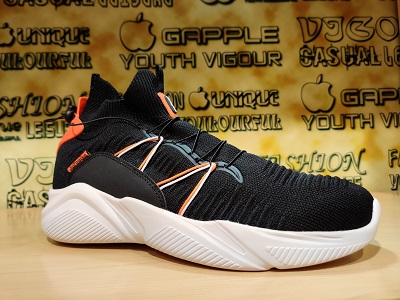 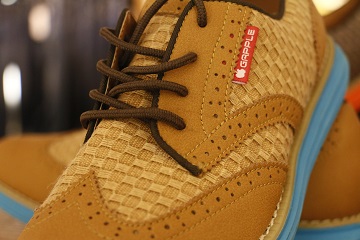 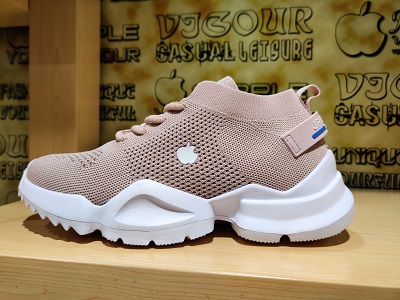 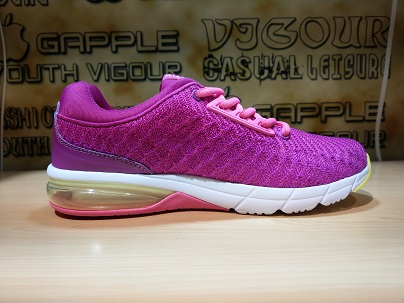 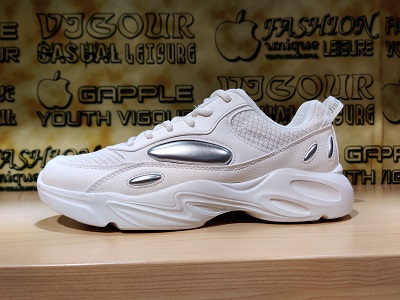 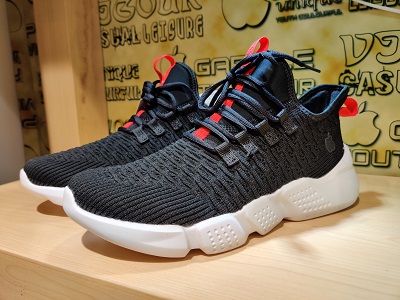 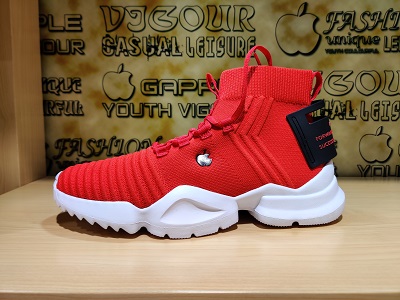 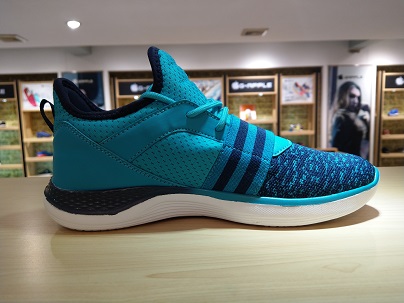 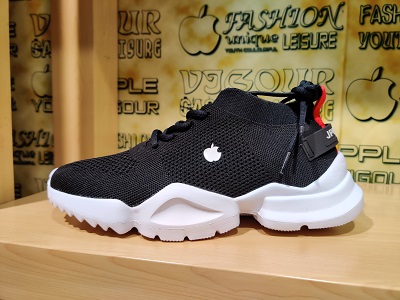 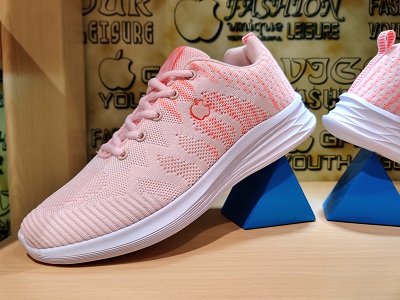 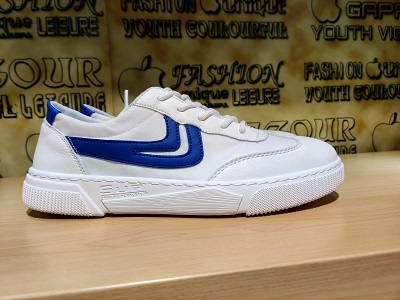 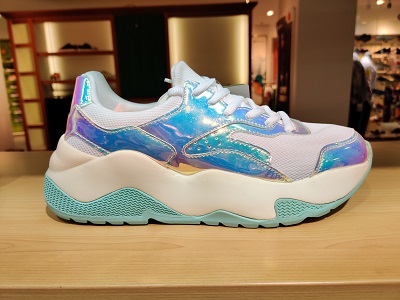 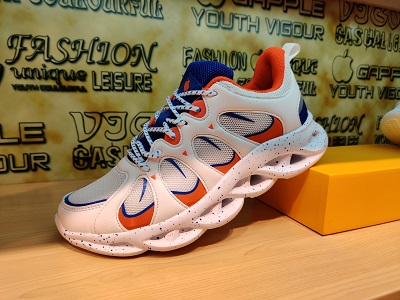 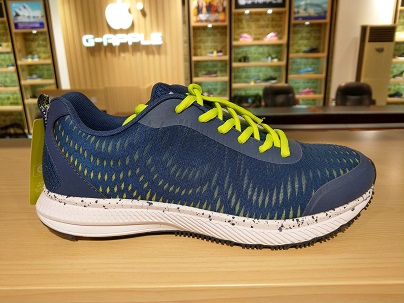 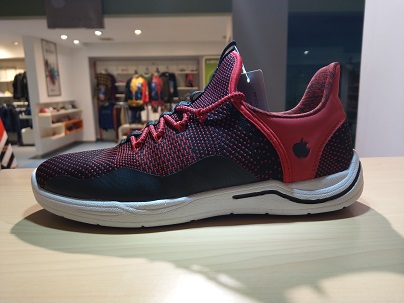 10
Product style        :  College style, British fashion.
Pricing	           :  Retail price ranging from RMB 300 to 1,000 for
                                 a single product
Target customers  :  20 to 35 year-old consumer group
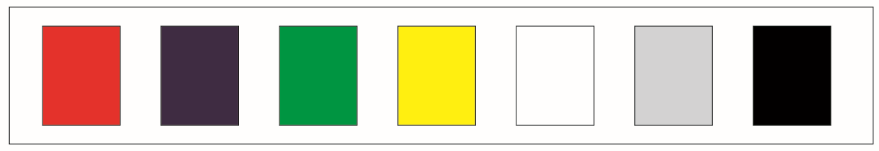 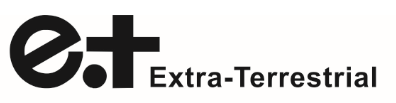 Product style         : Casual fashion products                               Pricing  :  Retail price ranging from 
Target customers  :  20 to 35 year-old consumer group                               RMB 300  to 1,000  for a single  
                                product
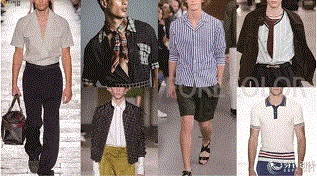 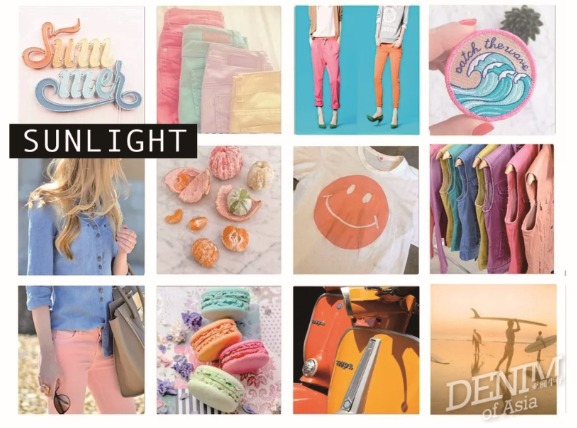 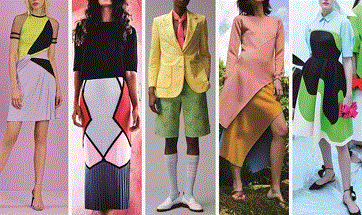 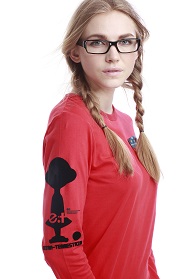 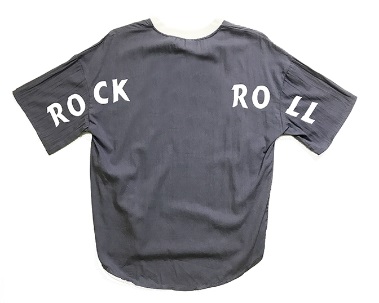 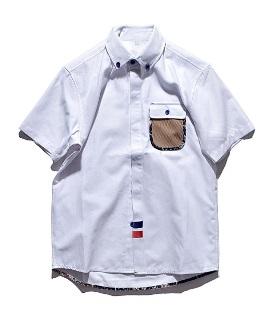 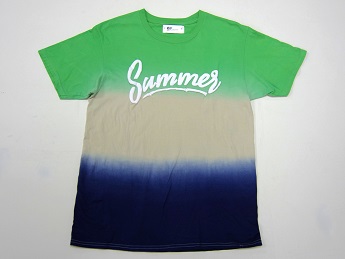 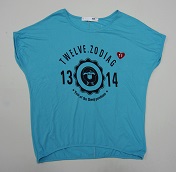 Design
Product
Live-streaming e-commerce
Sales and Distribution
End customer
Live-streaming operation
Brand management  
Anchor management and training 
Content operation and planning
User operation, data monitoring and analysis
Product design, research and development
Outsourcing footwear and apparel production
Courier
Quality control
Jinli Group Holdings Limited
Casual shoes and apparel brand operating mode
12
Analysis of casual wear market in China
13
The International Monetary Fund (IMF) has revised China's economic growth forecast for 2023 from the previous 5% to 5.4%.
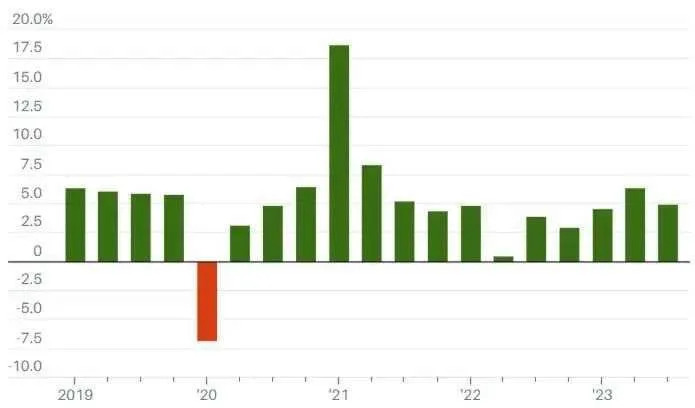 Source: National Bureau of Statistics of China
Analysis of casual wear market in China
14
(2014-Present) Total retail sales of consumer goods in China and the growth rate.
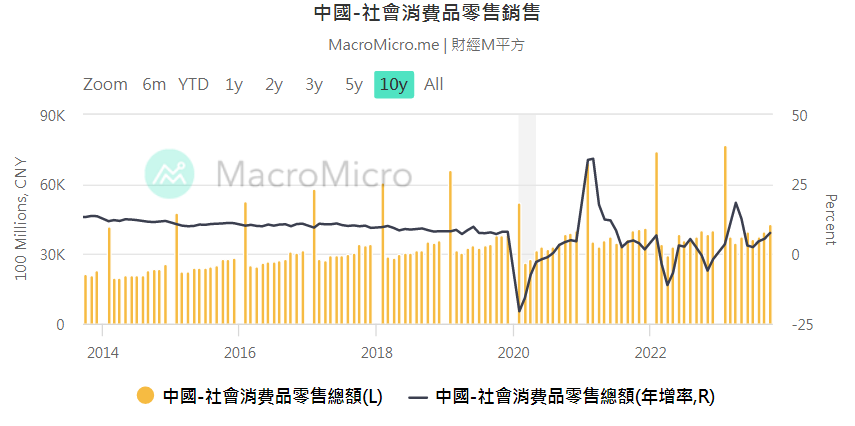 Source:: MacroMicro
Analysis of casual wear market in China
15
The annual compound growth rate of the sportswear/leisurewear market in China is expected to reach 8.2%, indicating future opportunities.
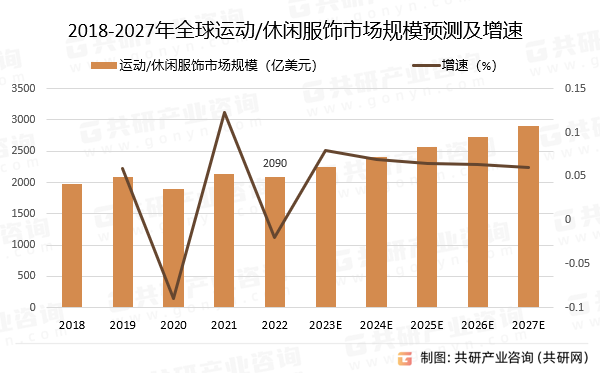 Analysis of E-Commerce market in China
16
Four development stages of live-streaming e-commerce in China.
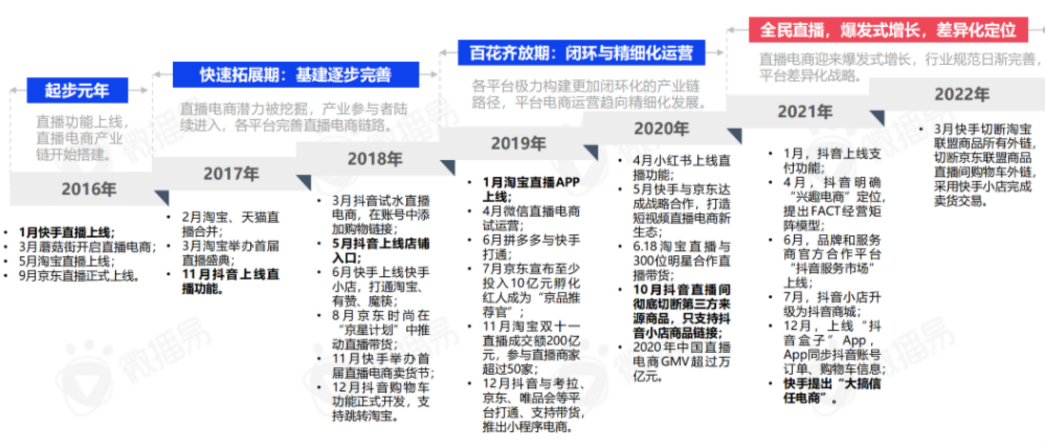 資料來源：2023年中國直播電商機會洞察報告
Analysis of E-Commerce market in China
17
Comparison between live-streaming e-commerce and traditional e-commerce operations.
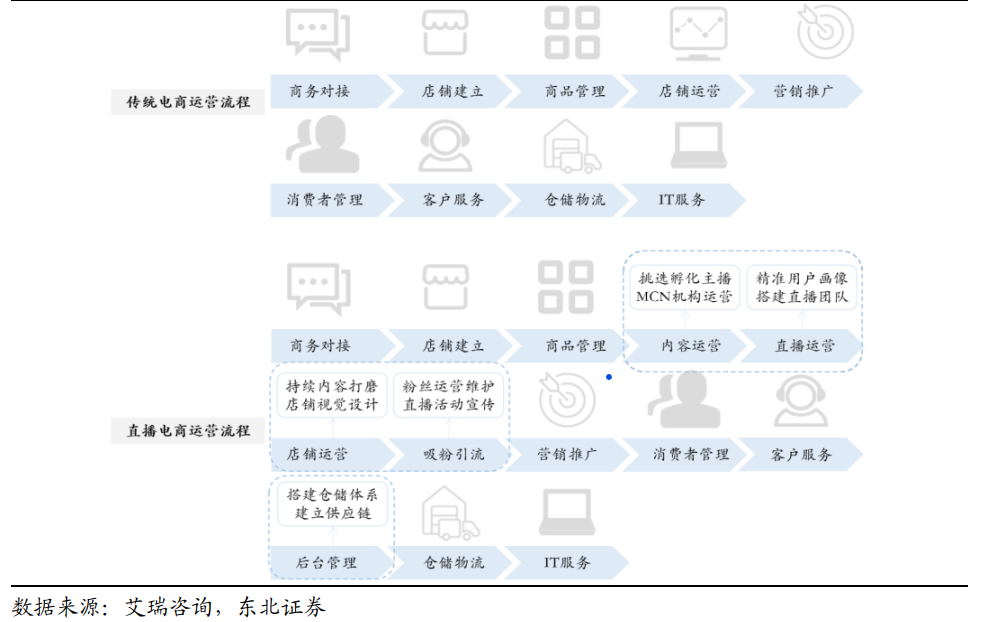 Analysis of E-Commerce market in China
18
The penetration rate of live-streaming e-commerce transaction volume was approximately 27.8% in the first half of the year, and it is expected to reach 31.9% for the whole year, with a growth rate of 26.08%.
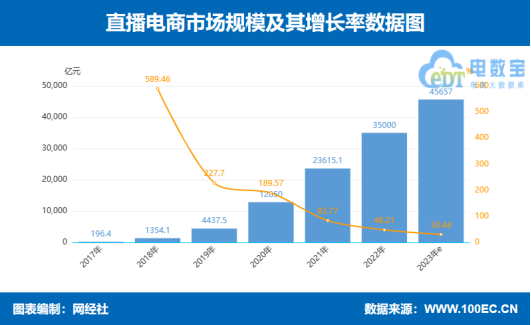 Analysis of E-Commerce market in China
19
The user base of live-streaming e-commerce was approximately 520 million in the first half of the year. The annual user base is expected to reach 540 million, with a year-on-year growth of 14.16%, showing an increasing growth rate.
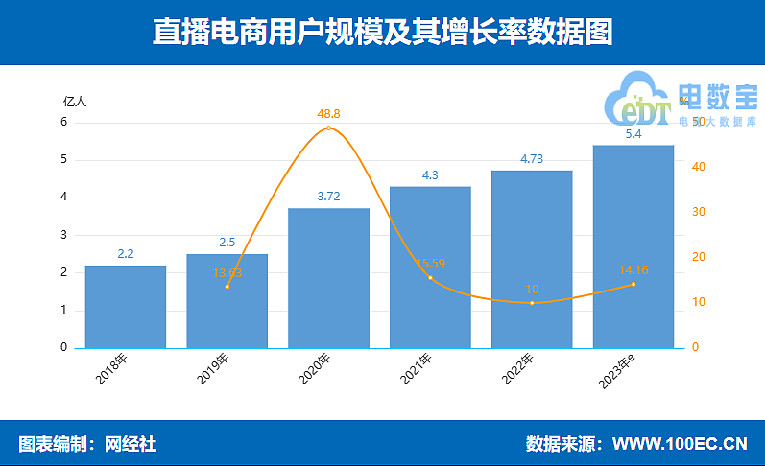 Analysis of E-Commerce market in China
20
Based on the sales performance of mainstream live-streaming e-commerce platforms, consumer shopping preferences show clear category preferences, particularly in mature categories such as clothing, daily necessities, and beauty products.
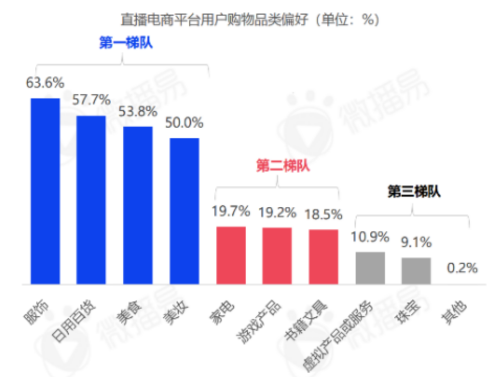 Source: 2023 China Live streaming E-commerce        
                                   Opportunities Insight Report
OEM Footwear
21
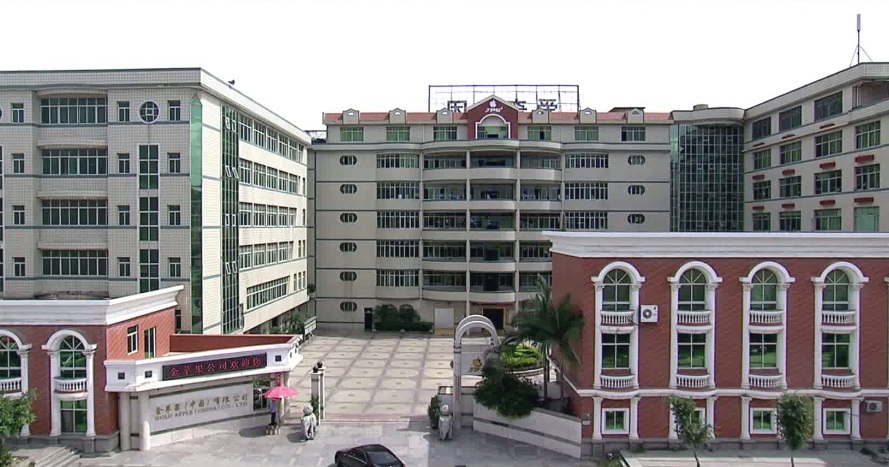 The OEM footwear trade orders mostly from European and American foreign brands, which is a supplement of the production utilization rate for our owned branded shoes factory.
Footwear production process
22
1. Product design and                   2. Purchase of raw                     3. Testing of raw materials        4. Cutting
    development                                 materials
8. Sewing                                      7. Computerize sewing              6. Printing                                 5. High frequency                         
                                                                                                                                                               machine
9. Forming                                      10.Finishing and inspection
Analysis of China Footwear Export
23
In October 2023, China's footwear exports amounted to 649.472 million pairs, remaining unchanged compared to the same period last year.
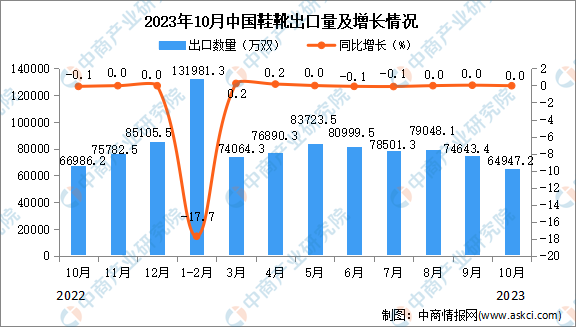 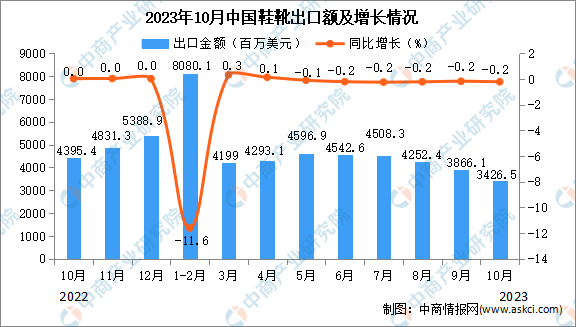 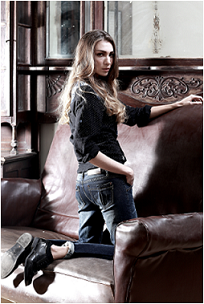 03
Operation Results
Financial Performance for first three quarters of 2023
25
Unit: NTD1,000, ％
Distribution of revenue in the first three quarter of 2023
26
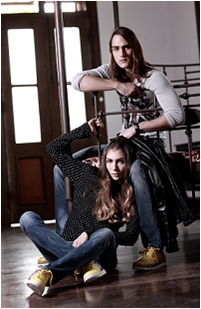 04
Future outlook
Future outlook – Casual apparel business
28
Products development and potential industries
Regional agency and live e-commerce
Maintain full capacity utilization
Continue to build up an experienced design team and to gather high-quality design talent
Seek for potential consumable products opportunity
Develop live e-commerce sales channel
Integrate the regional sales channels
Brand promotion actively
Increase foreign trade orders from European and American, in order to fully utilize footwear production capacity
Thank  you